Dijeljenje brojeva s ostatkom
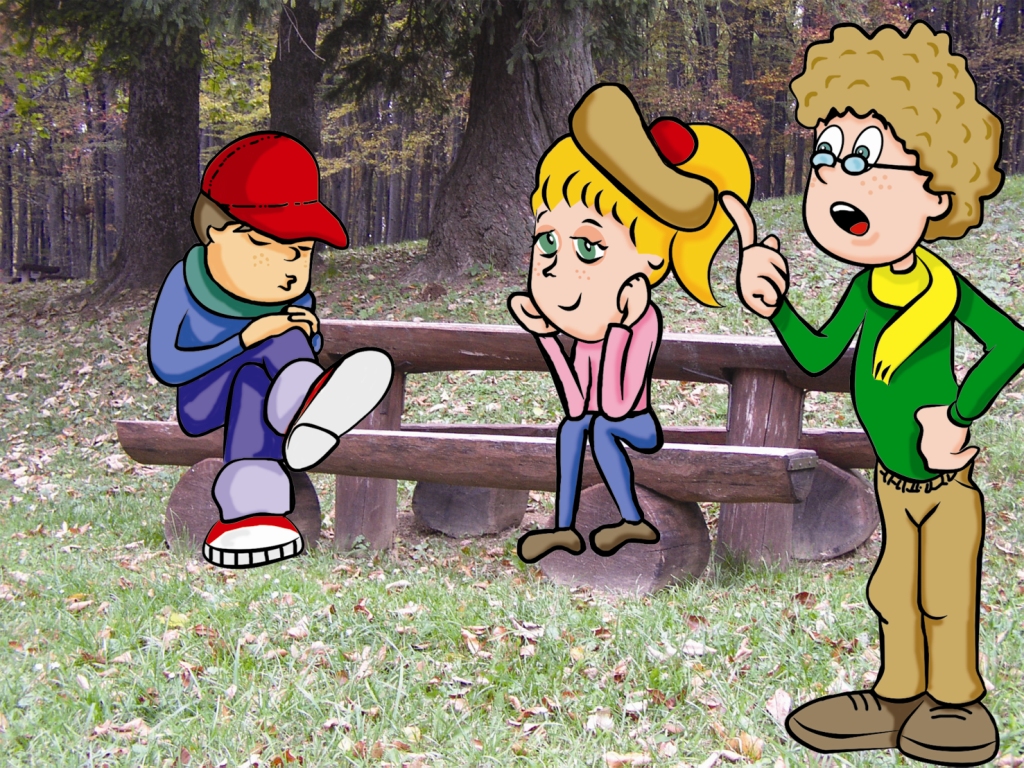 Kako podijeliti 17 pikula na 3 jednaka dijela?
Pa, naučili smo dijeljenje, što čekamo, podijelimo broj 17 brojem  3?!
Čini mi se da ćemo nakon dijeljenja ovih brojeva imati ostatak.
Karlo ima 17 pikula. Podijelit će ih trojici svojih prijatelja. Koliko će pikula dobiti svaki prijatelj?
Hoće li ostati koja pikula Karlu?
Dvije pikule 
nisu podijeljene.
17 : 3 = 5 i ostatak 2
17 nije djeljiv s 3 jer nije višekratnik broja 3.
14 : 3 = ?

14 : 3 = 4 i ost. 2
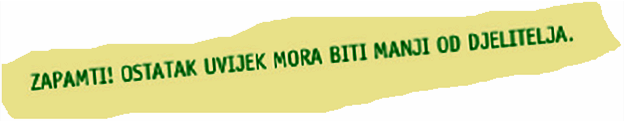 Podijeli i provjeri množenjem.
23 : 7 =
jer je 3 · 7 + 2 = 23
3 i ost. 2
13 : 4 =
jer je 3 · 4 + 1 = 13
3 i ost. 1
35 : 8 =
jer je 4 · 8 + 3 = 35
4 i ost. 3
46 : 9 =
jer je 5 · 9 + 1 = 45
5 i ost. 1
47 : 7 =
jer je 6 · 7 + 5 = 47
6 i ost. 5